rad na razini stranice
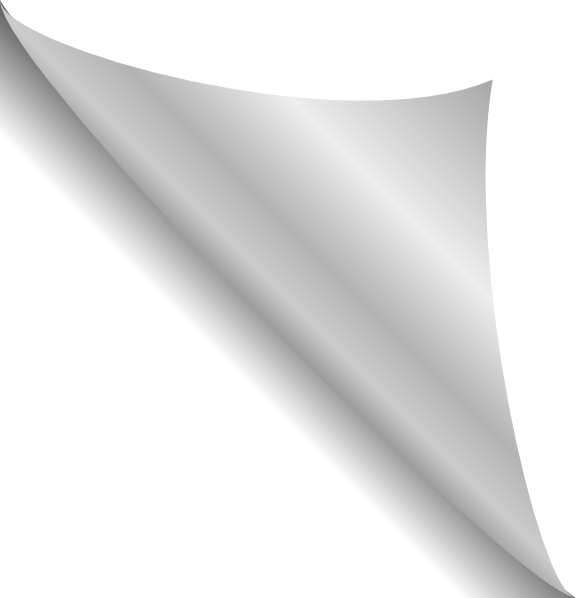 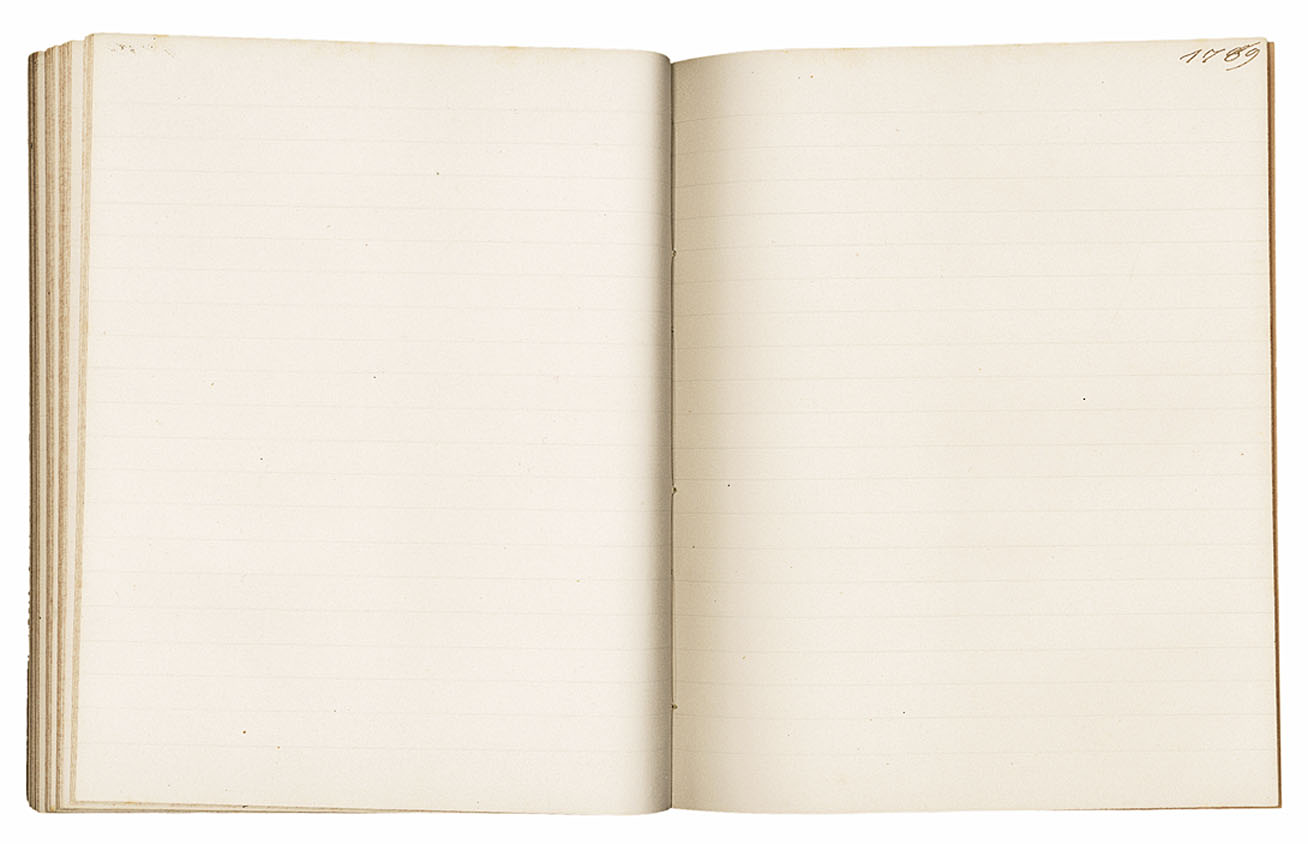 Razina stranice
boja pozadine stranice
watermark (vodeni žig)
obrubi stranice
zaglavlje i podnožje
brojevi stranica
usmjerenje
margine
fusnote
Zaglavlje i podnožje
na kartici Umetanje
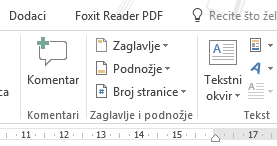 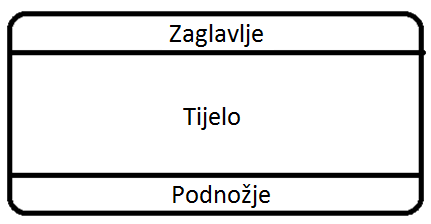 zaglavlje je dio iznad crtkane linije pri vrhu dokumenta
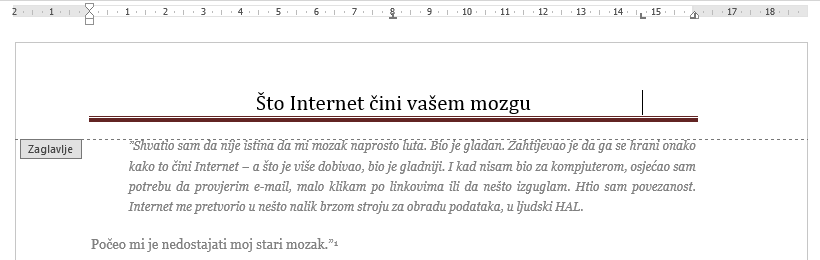 podnožje je dio ispod crtkane linije na dnu dokumenta
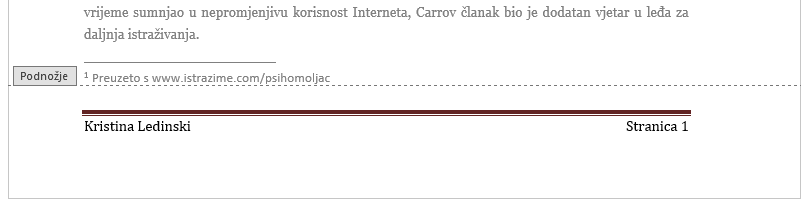 Brojevi stranica
kartica Umetanje  Broj stranice
dodatne opcije  Oblikuj brojeve stranica
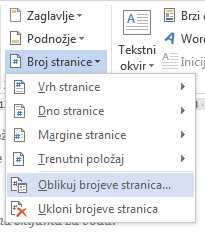 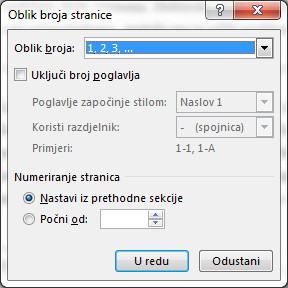 Margine
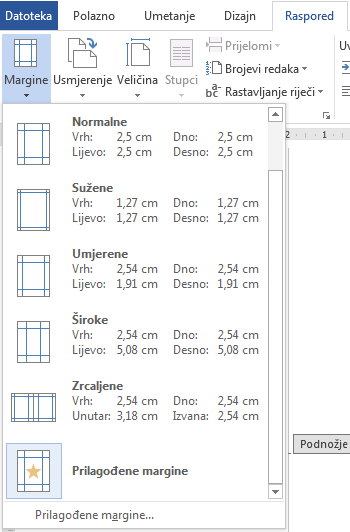 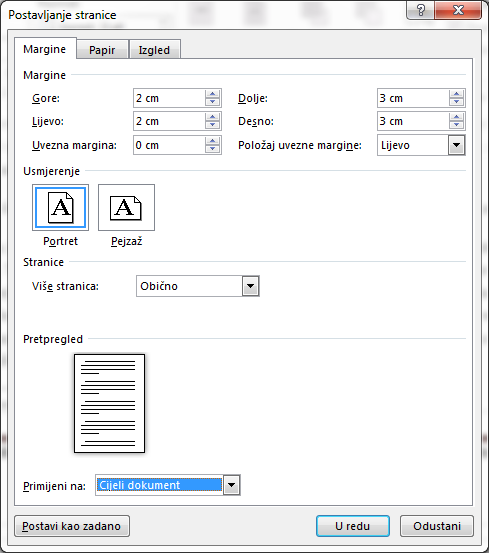 kartica Raspored Margine
ručno podešavanje Prilagođene Margine
Usmjerenje (orijentacija) dokumenta
kartica Raspored  Usmjerenje
dvije orijentacije: vodoravno i okomito
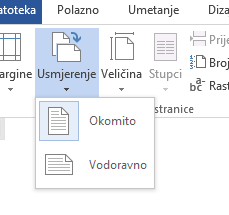 Veličina dokumenta
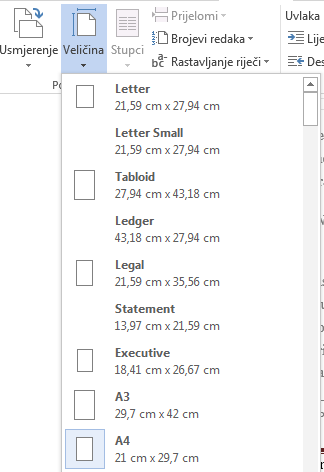 kartica Raspored  Veličina
zadana veličina je A4
veličinu biramo ovisno oveličini papira na koji će sedokument printati
Broj stupaca
kartica Raspored  Stupci
ručno podešavanje  klik na Više Stupaca
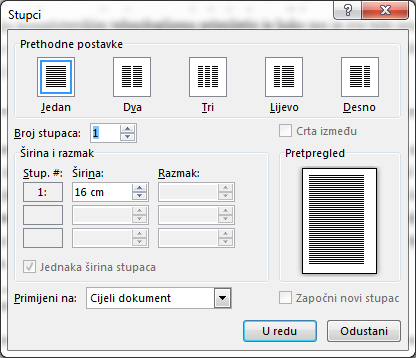 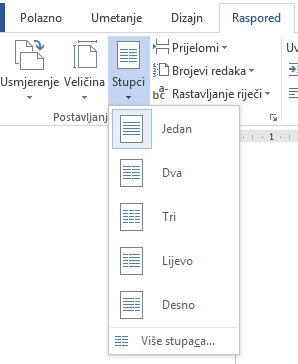 Vodeni žig, boja pozadine
kartica Dizajn Vodeni žig Boja stranice
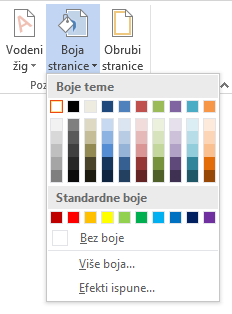 Obrubi stranice
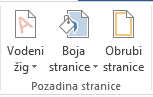 kartica Dizajn Obrubi stranice
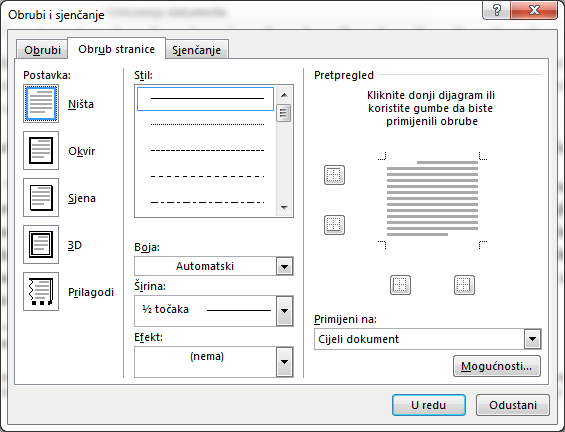 Fusnote
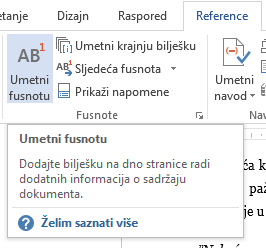 pozicionirati se u tekstu iza riječi/rečenice uz koju dolazi fusnota
kartica Reference  Umetni fusnotu
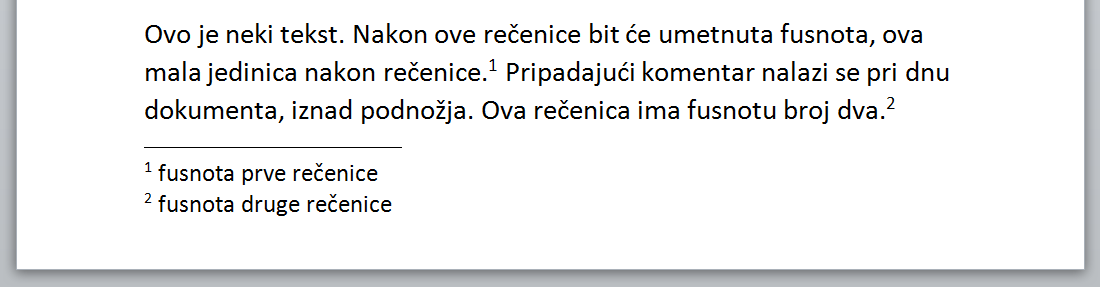